Jaar verslag
RET 
2023
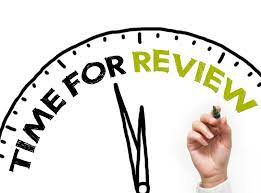 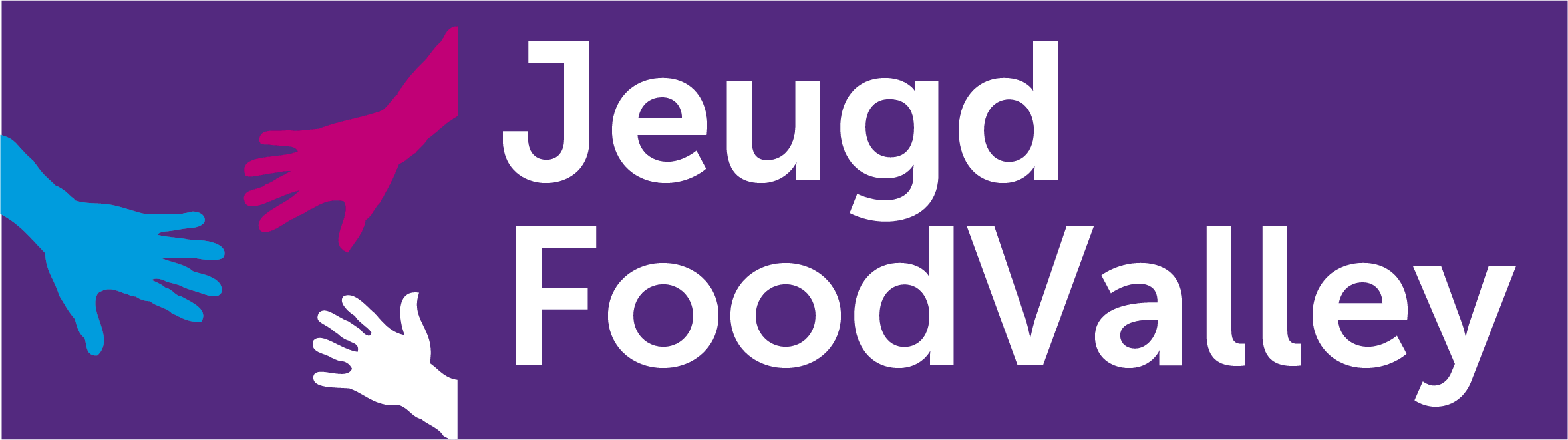 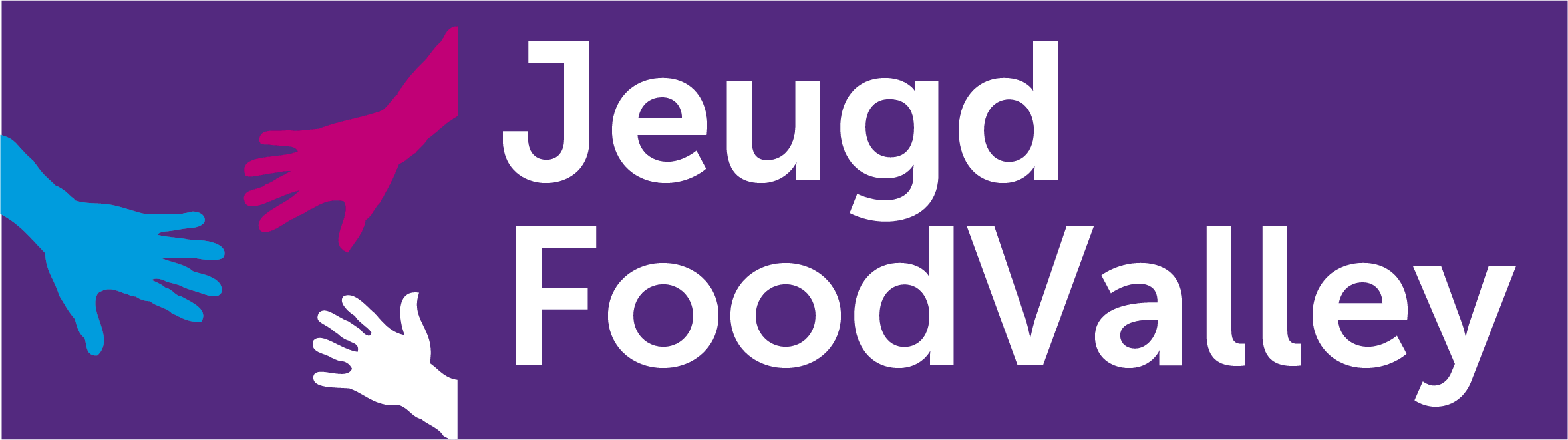 3.	RET 2023
Algemene werkwijze RET ongewijzigd
Doorontwikkeling
Versterking relatie lokale veld en GI
Sterk kernteam
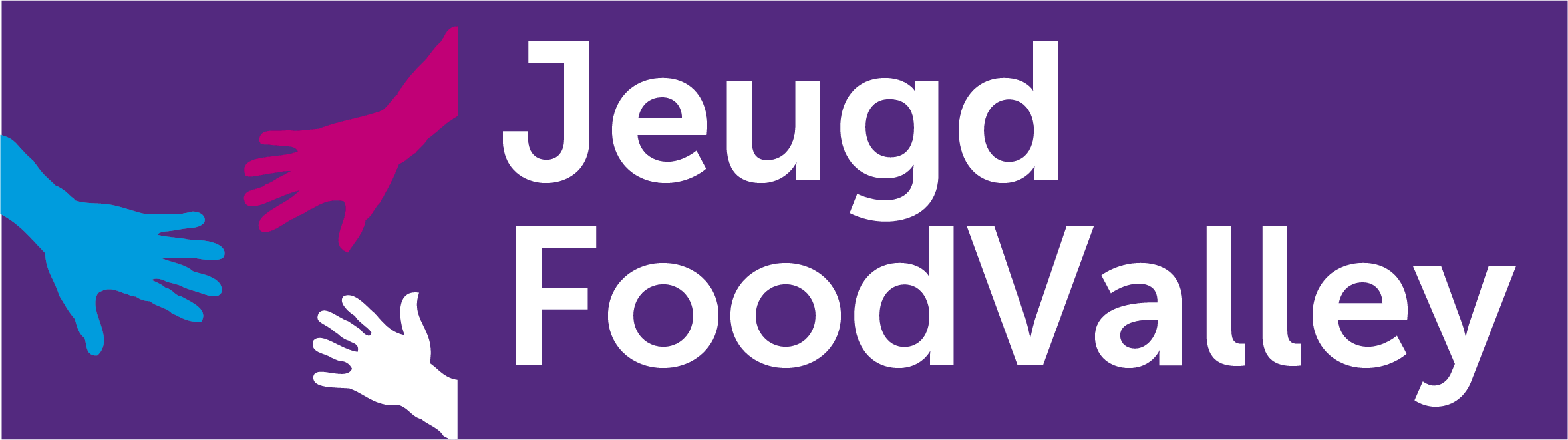 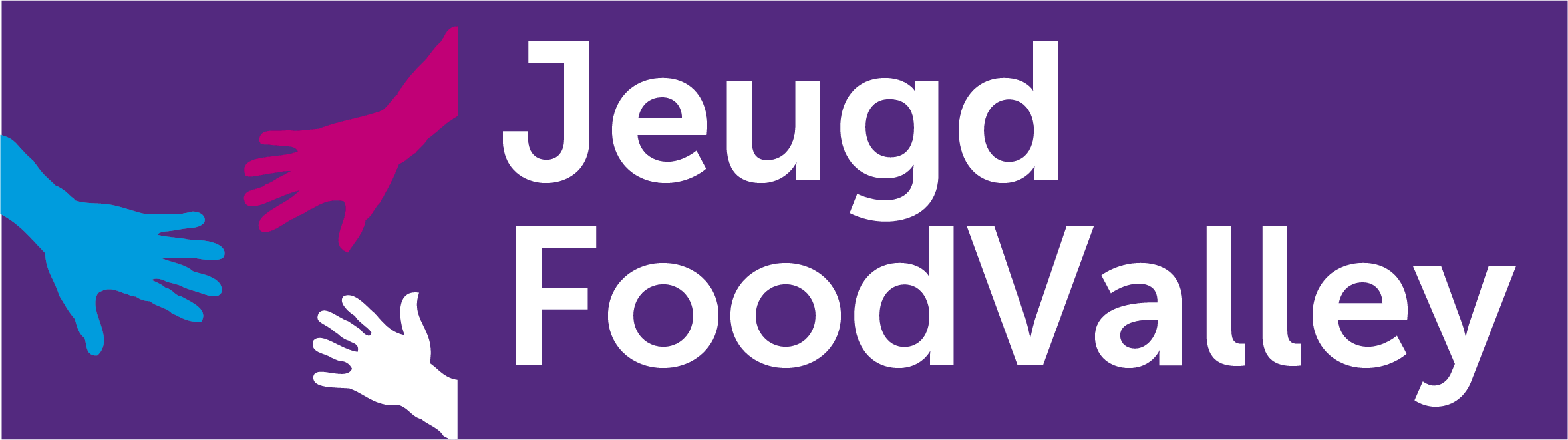 Cijfers aanmeldingen 2023
22 besproken aanmeldingen
10 aanmeldingen door GI
12 aanmeldingen Lokaal Team
Bij 3 casussen was het RVT betrokken
14 jongens en 8 meiden
Leeftijd m.n. 13-16 jarigen en 17 jarigen
Evenredig beeld met Gelderland en landelijk
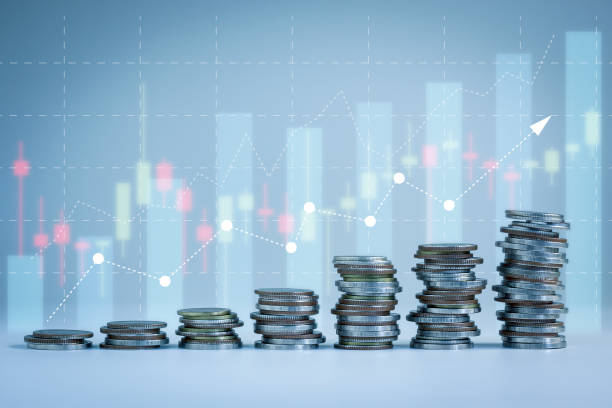 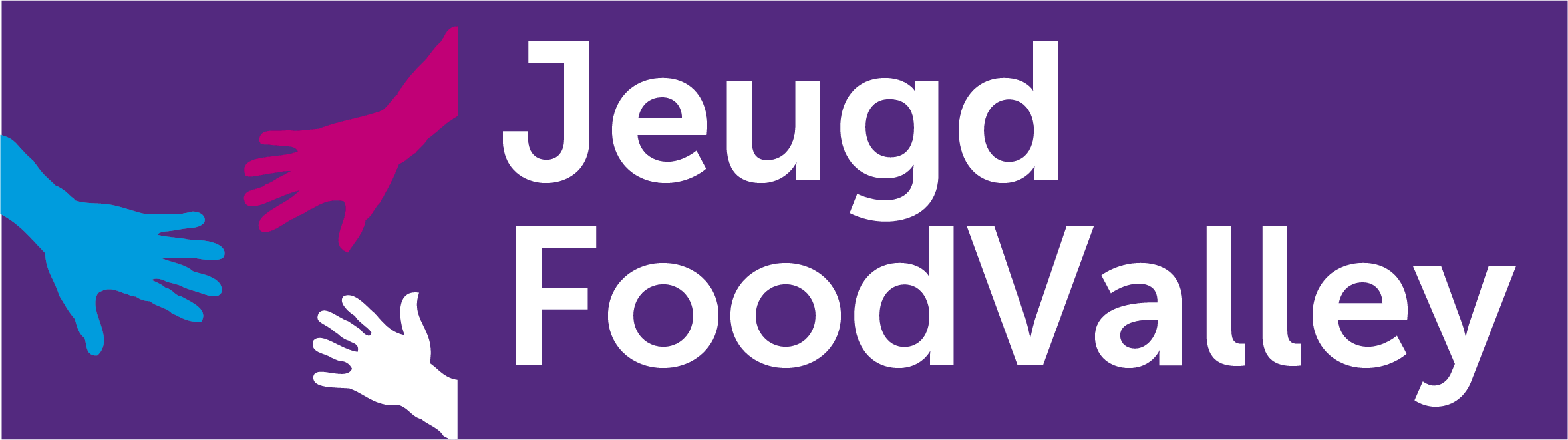 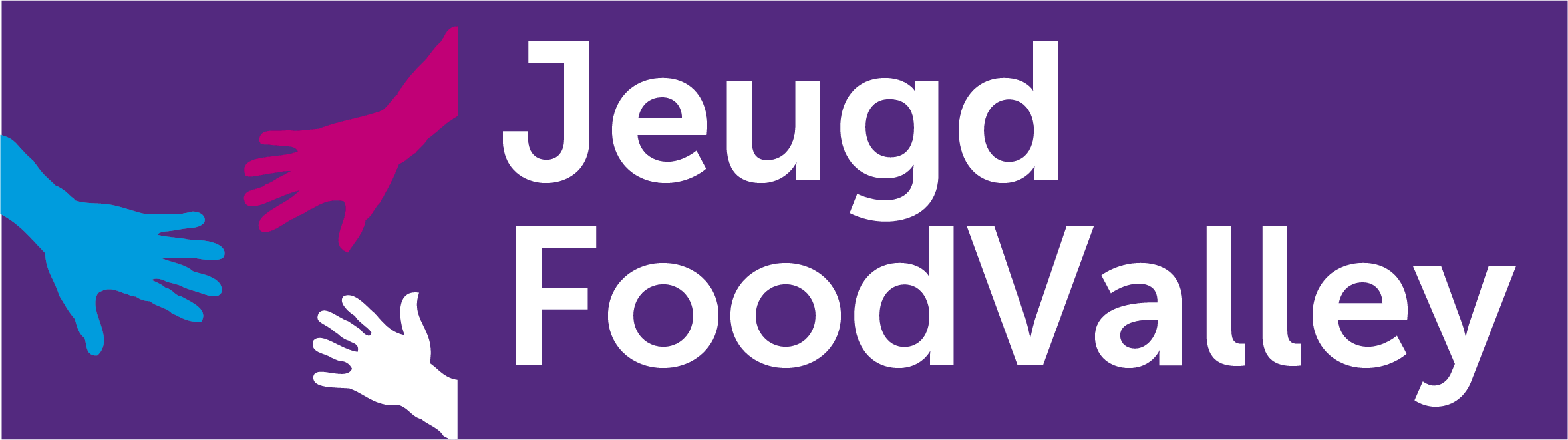 Problematiek bij aanmelding
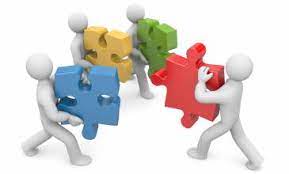 Aanbod
Wachtlijsten
Geen goede analyse, waardoor samenhang ontbreekt
Top 3 problematiek: gedrag, hechting en ADHD
I.c.m. overlaste ouders, ouder-kind problematiek/instabiele opvoedingssituatie
Veel jeugdigen op Speciaal Onderwijs
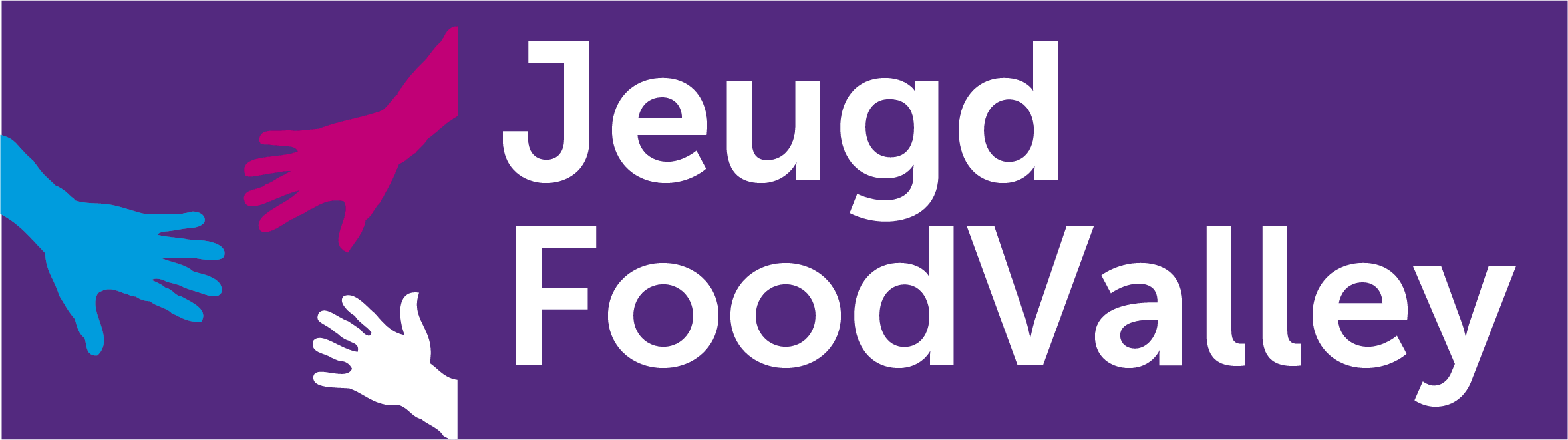 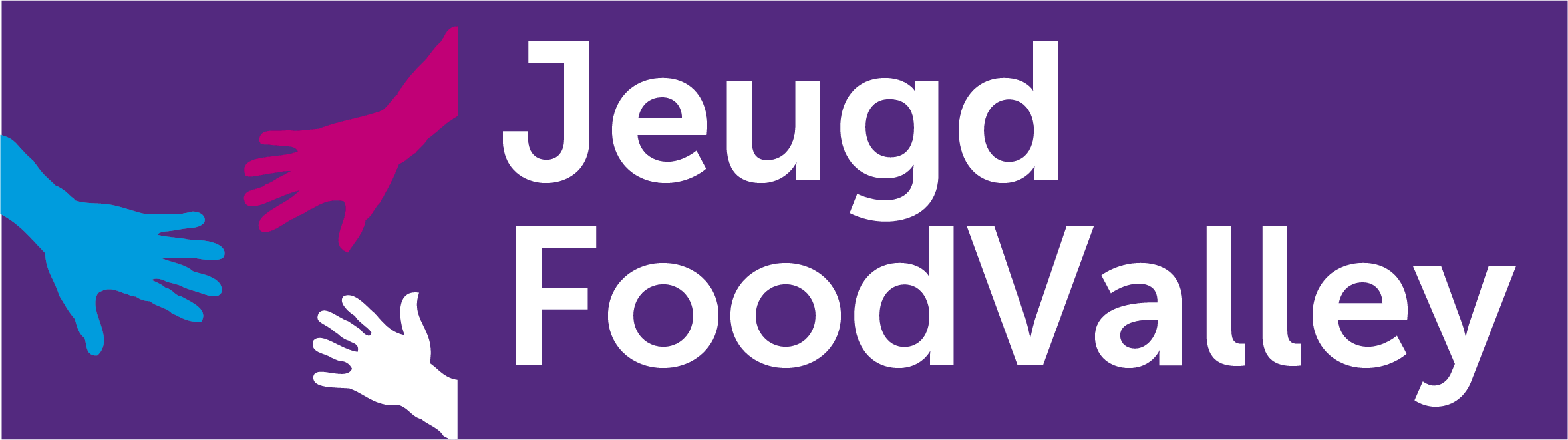 Verblijfsplek aanmeldingen
Meeste jeugdigen woonden thuis
Veelal crisisachtige situaties
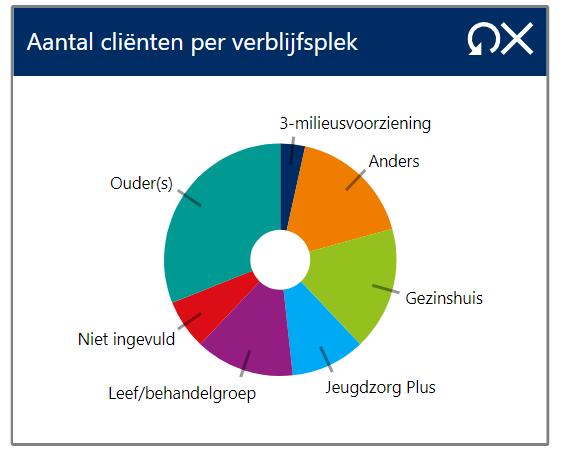 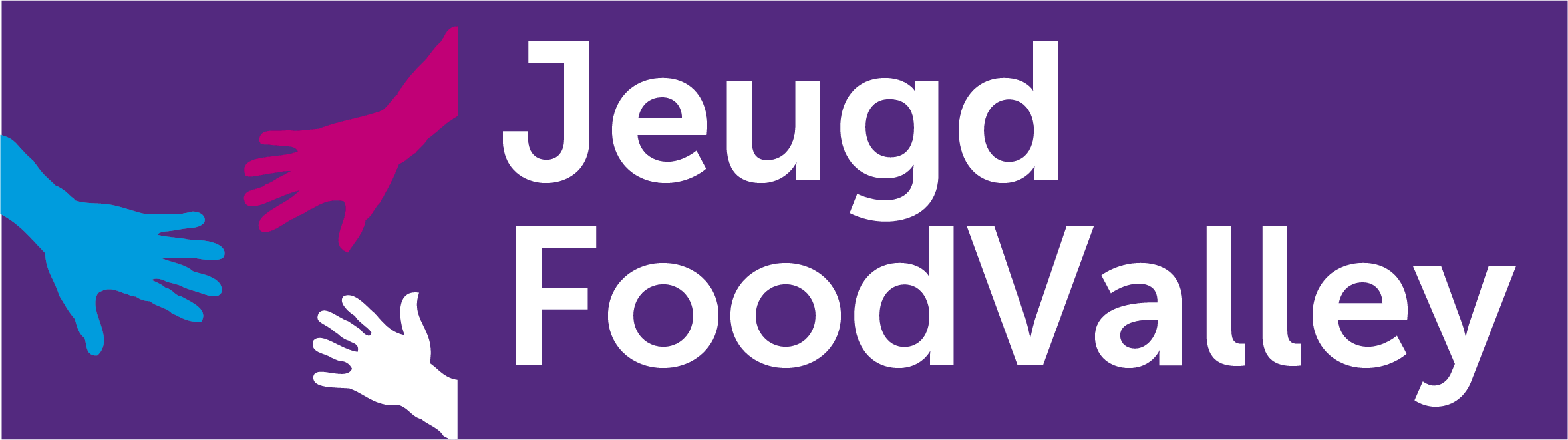 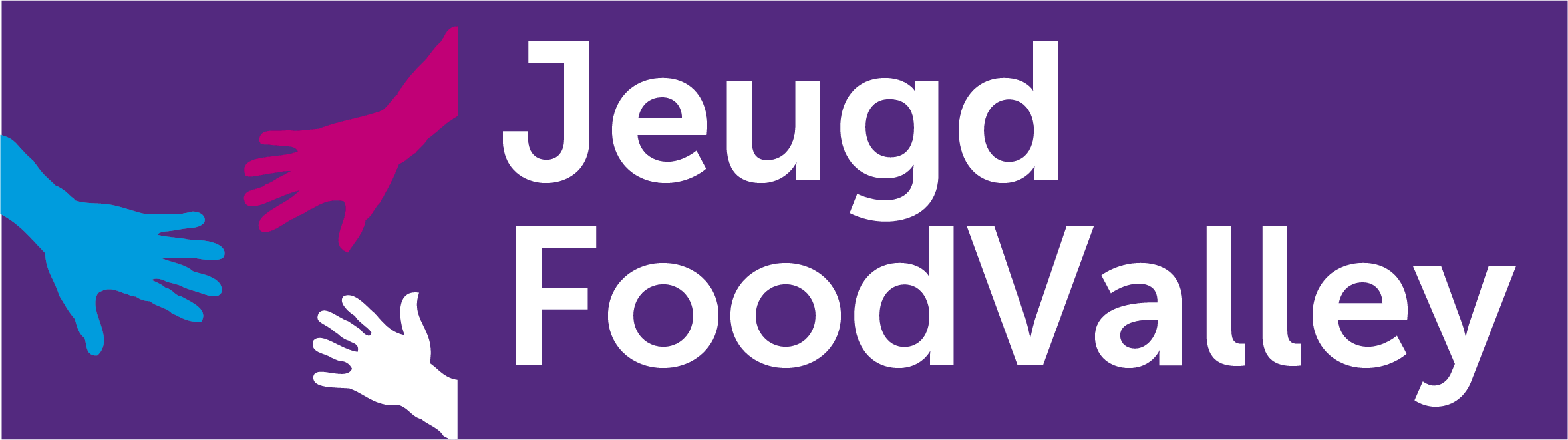 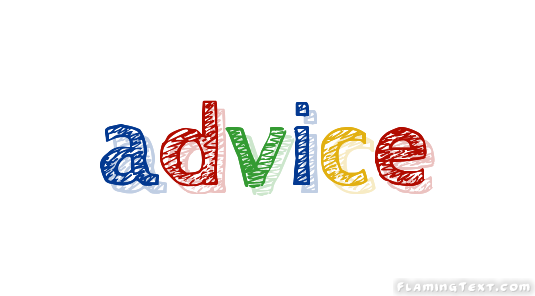 Adviezen RET 1
9x inzet op ervaringsdeskundig maatje/buddy
3 x plaatsing binnen gezinshuis
1x inzet ondersteuning zodat jeugdige in gezinshuis kon blijven
3 x plaatsing in onvoorwaardelijk wonen setting
1x geen advies gegeven i.v.m. niet aansluiten jeugdige/ouders
1x maatwerk construct wat na half jaar onvoldoende bleek
3 jeugdigen die in 2021 en 2022 besproken waren kwamen terug op het RET
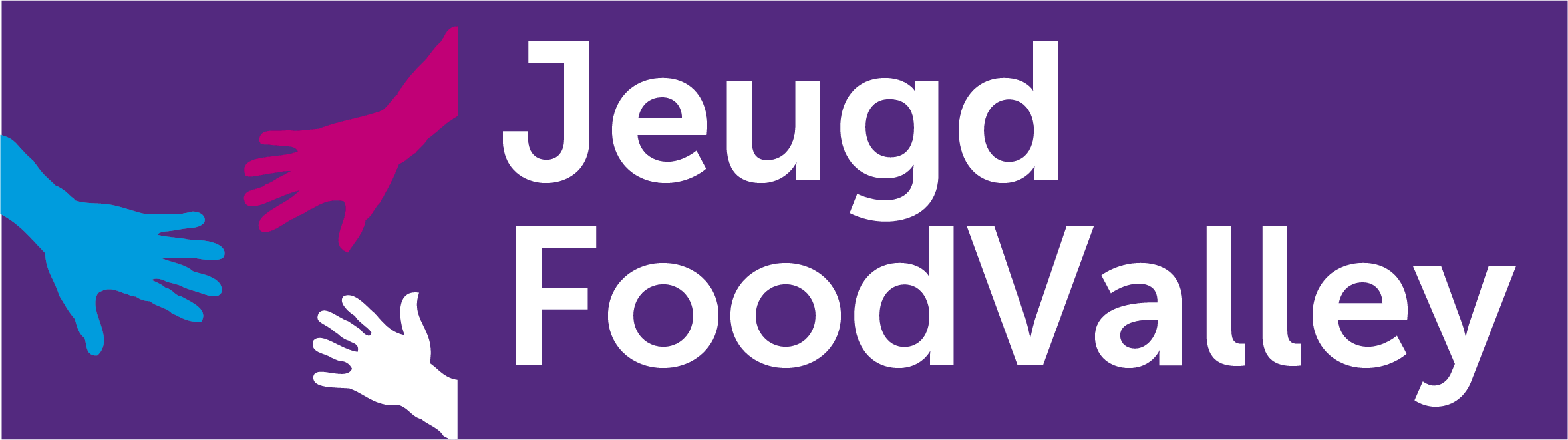 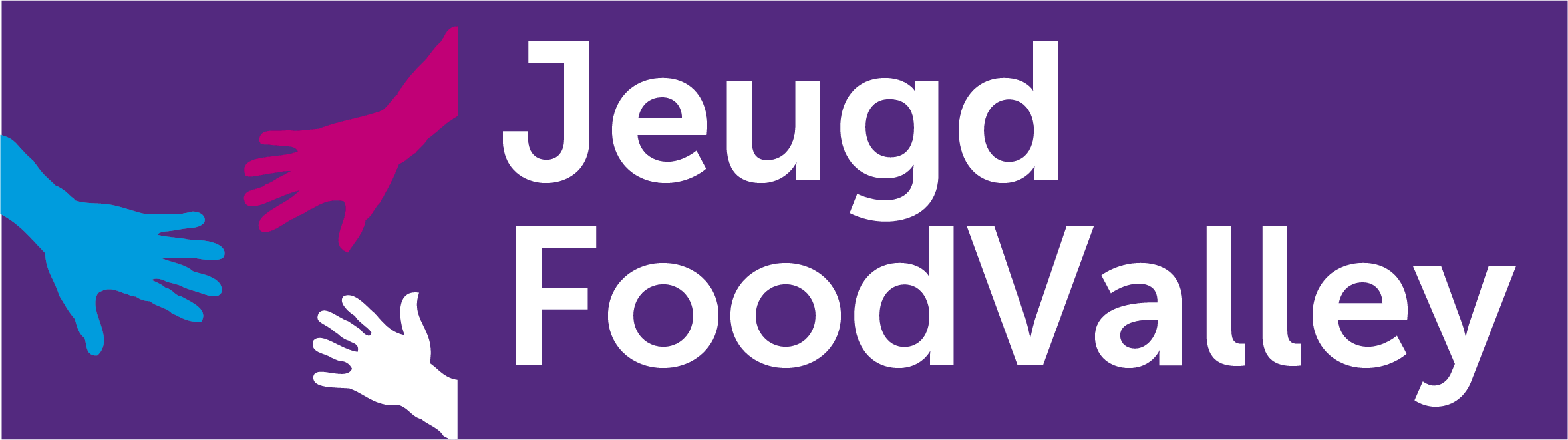 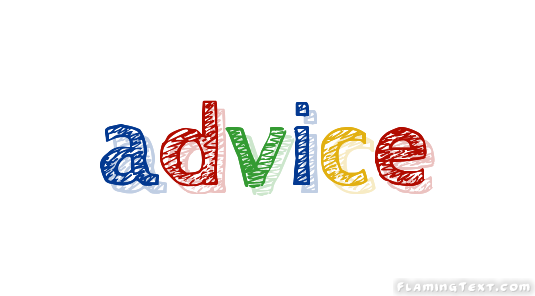 Adviezen RET 2
6 keer verblijfsplek georganiseerd
3x (Gezins) FACT
7x advies onderzoek en behandeling
3x ambulante ondersteuning naast bestaande hulpverlening ter overbrugging/ stabilisatie
3x specifiek contact met onderwijs/leerplicht
2x bemiddeld op een crisisplek. Hierbij is eenmaal extra 1op1 begeleiding ingezet.
1x is ingezet op hulpverlening op afstand bij verblijf in het buitenland.
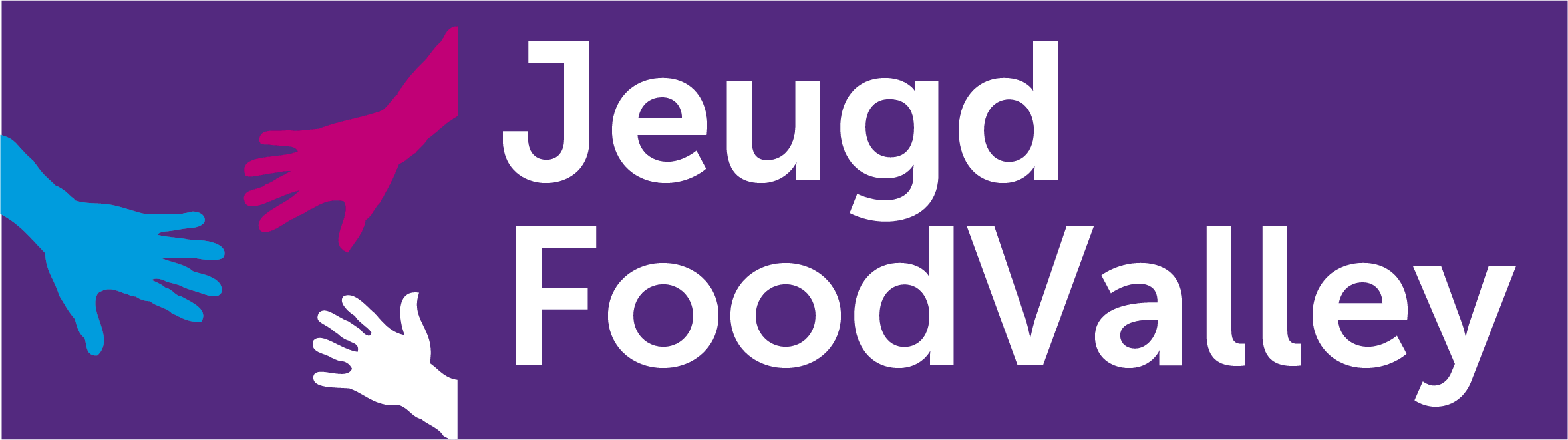 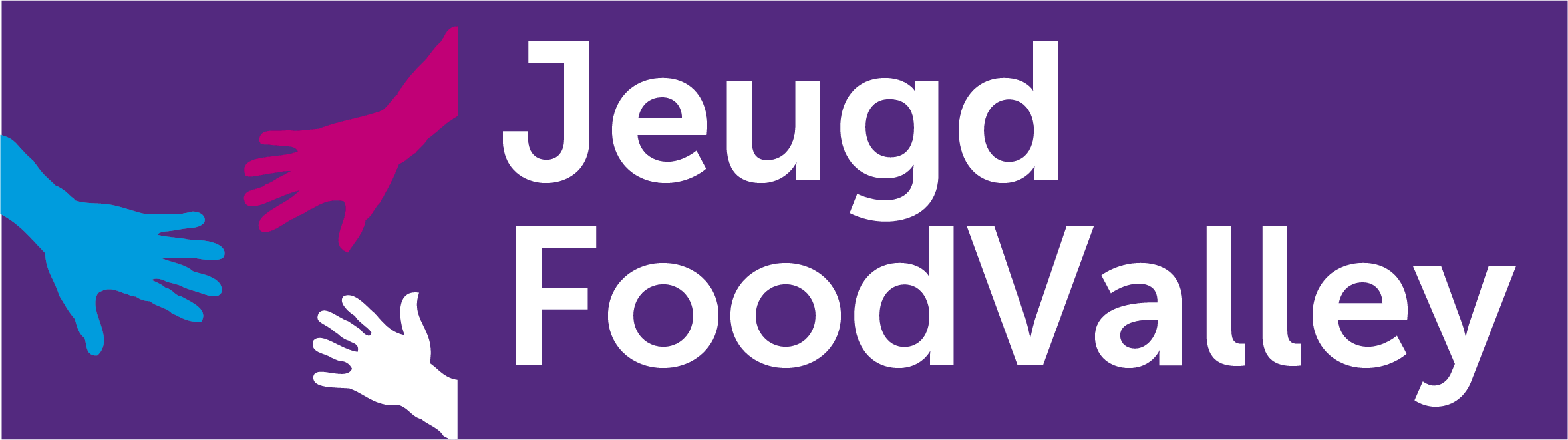 Good practices
Toevoeging ervaringsdeskundigheid
Procesregie
Maatwerk: WLZ, FACT, maatje, toevoegen extra ambulante ondersteuning, VA maken
RET on Tour
Ontwikkelen checklist en Routewijzer verwijzers
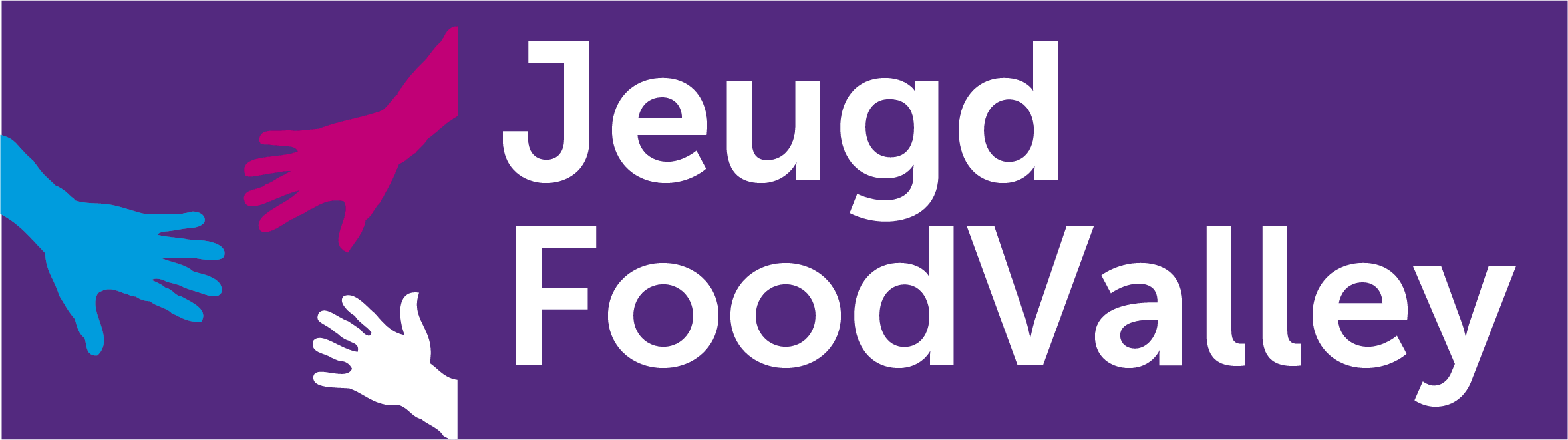 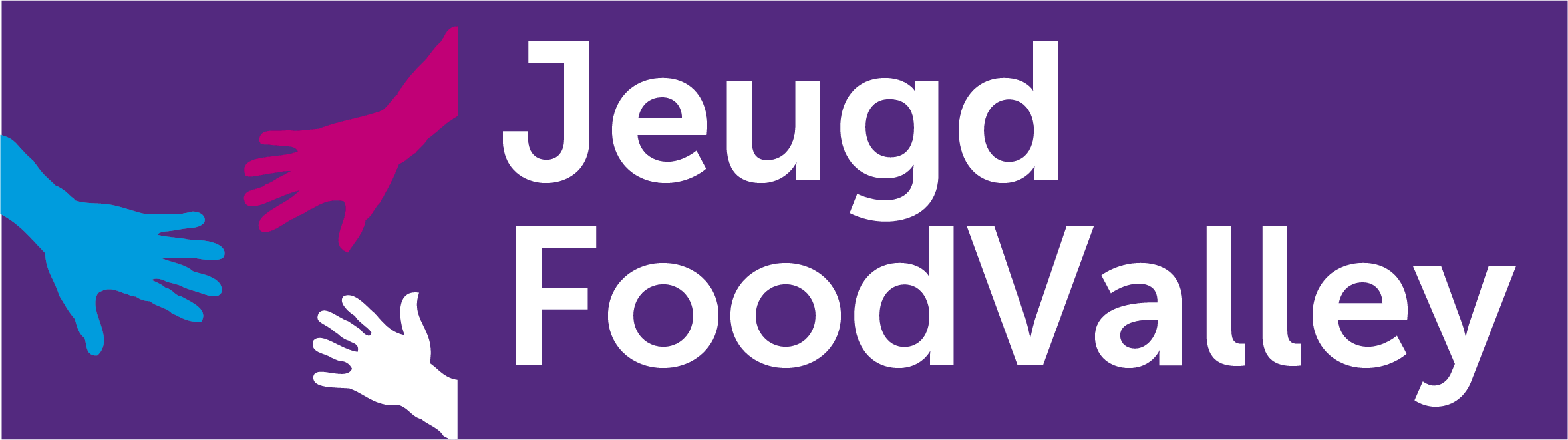 Knelpunten
Dertien van de zestien jeugdigen volgen geen school of er is verzuim
Bij drie jeugdigen is het RVT betrokken /2 x advies OTS
Twee keer zijn jeugdigen gesloten geplaatst, na en tegen het advies van het RET
Er komen regelmatig doorplaatsingen in GZH voor: 
GZH ouders kunnen het niet aan
Gaat mis tussen jeugdigen onderling
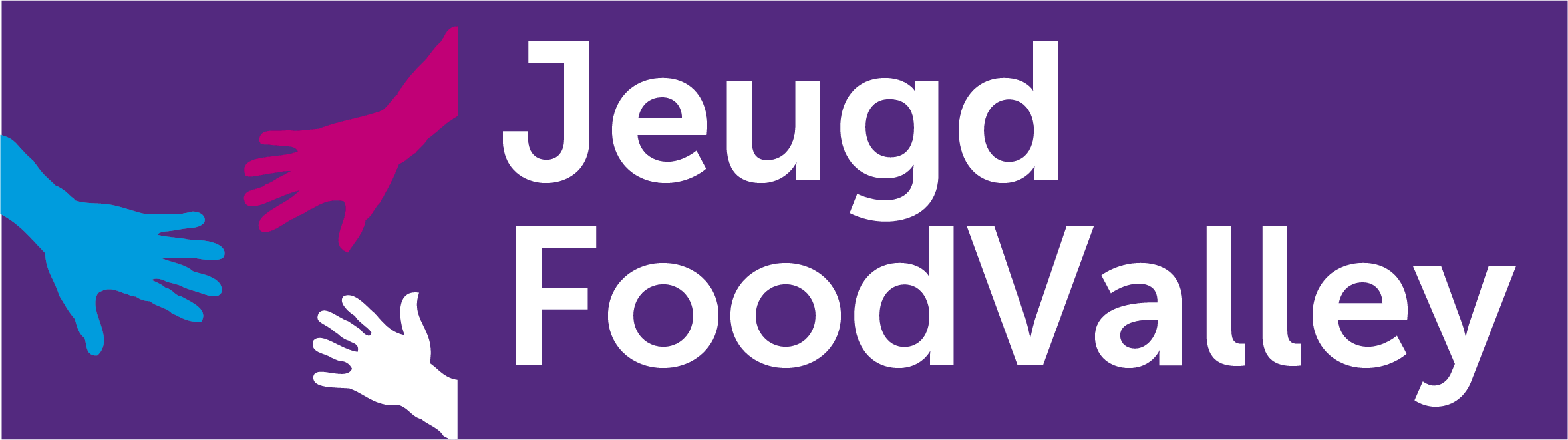 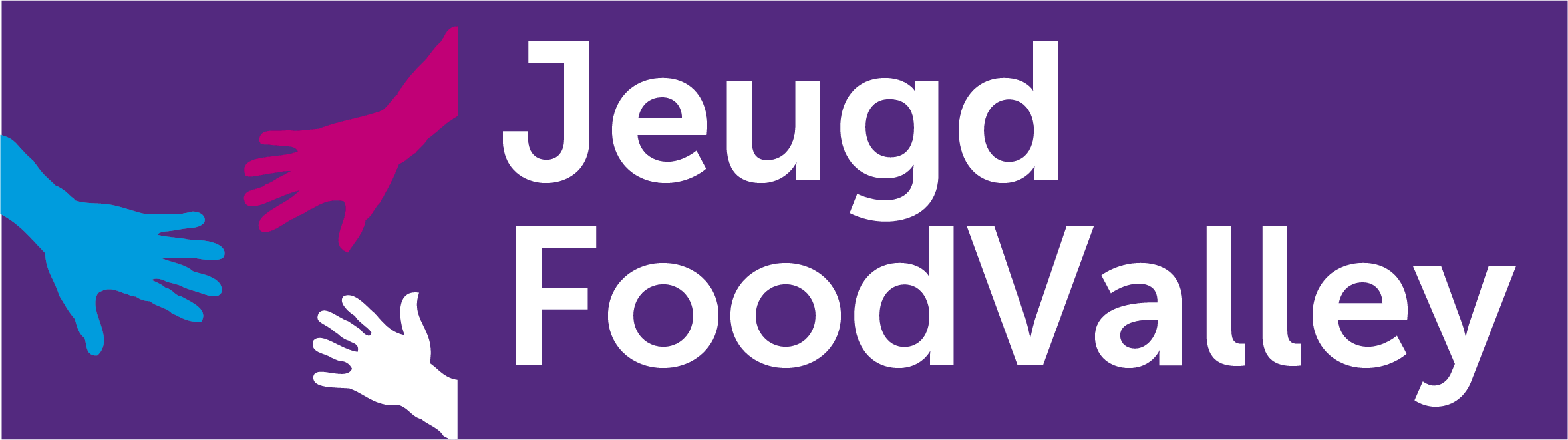 4. Jaarplan RET 2024
Leefwereld
Organisatie
Ontwikkeling
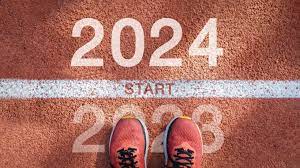 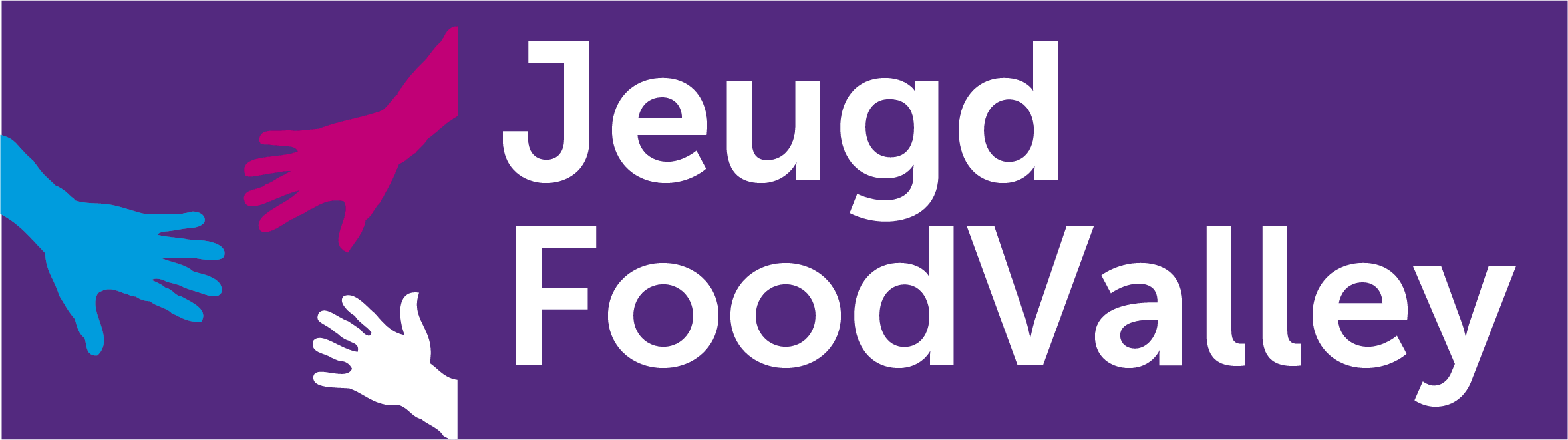 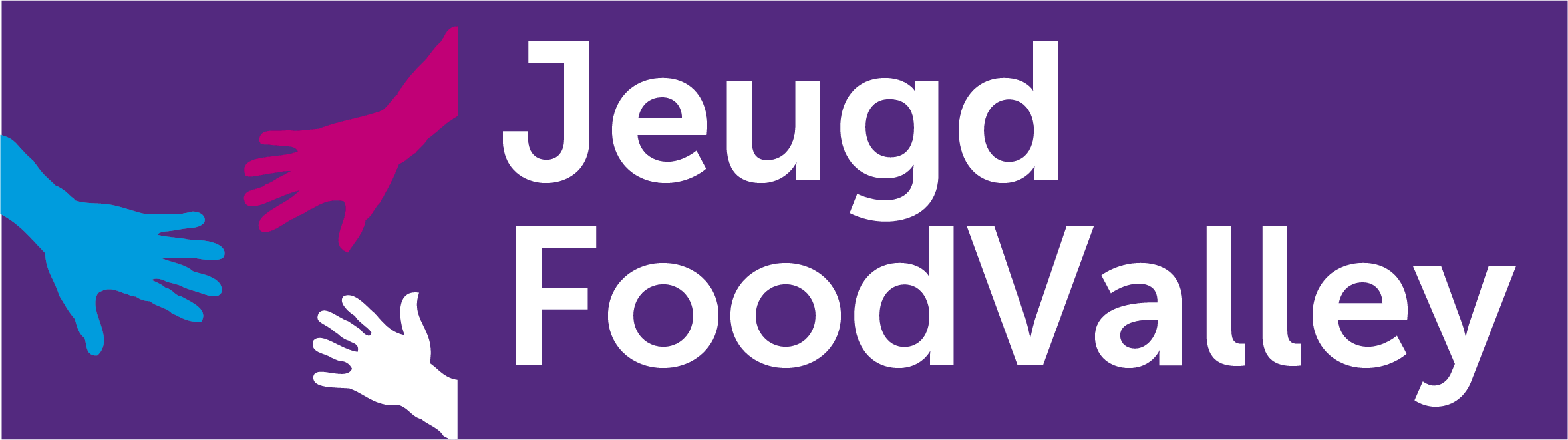 5. Ontwikkeling RET
Ervaringsdeskundigheid – TeamED
Frequentie RET verhoogd in 2024
Procesregie
Functioneren rode knop
Invulling RET-dag 19 november 2024
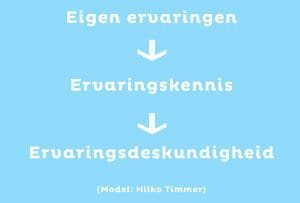 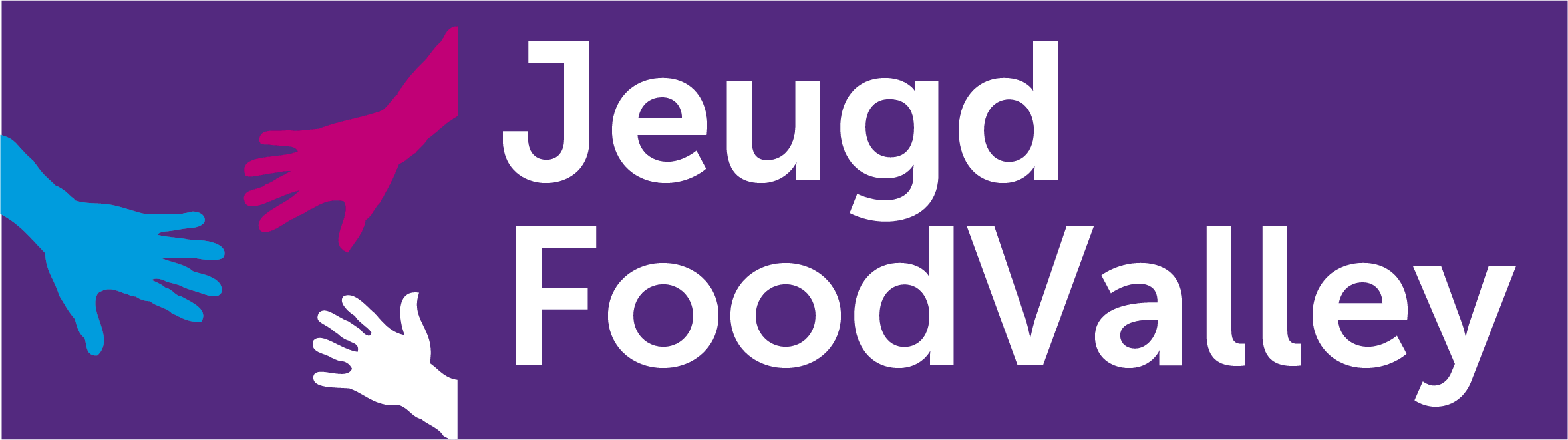 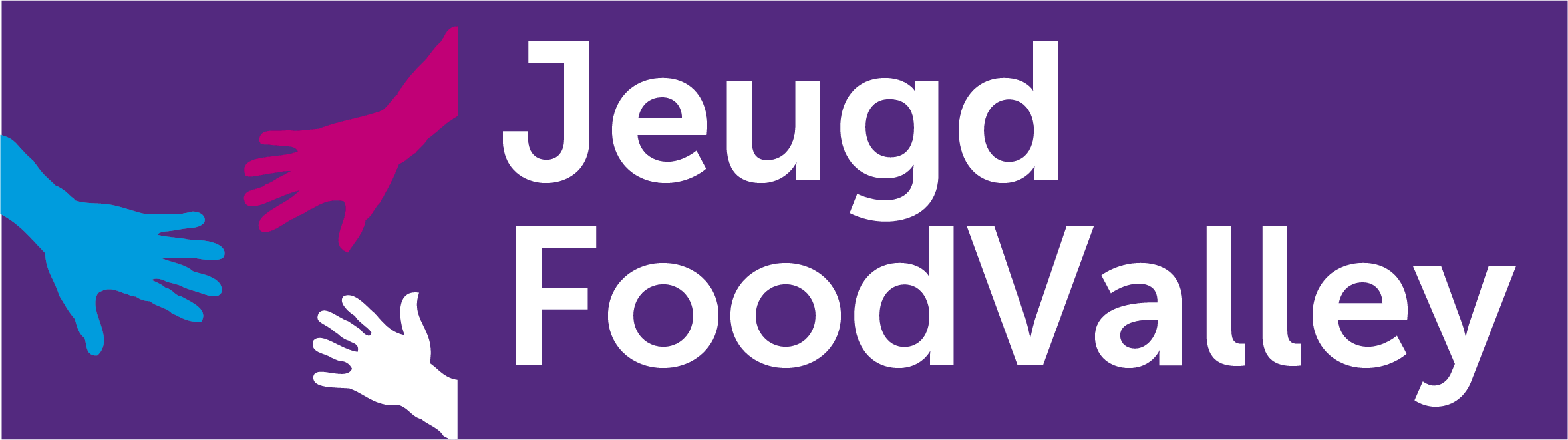 6.Ontwikkeling aanbieders & (boven) regionaal
Verbinding ontwikkelagenda BOEG
RET on Tour, samenwerkingsverbanden etc.
Verklarende analyse 
Mobiele brigade (Essentiele functies)
Ontwikkeling GR
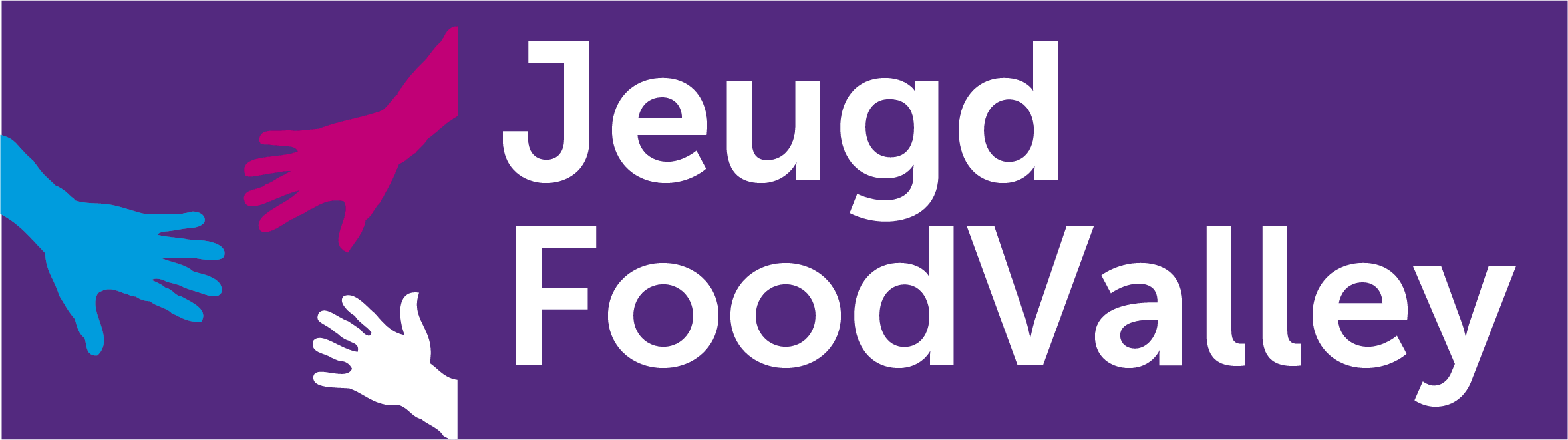 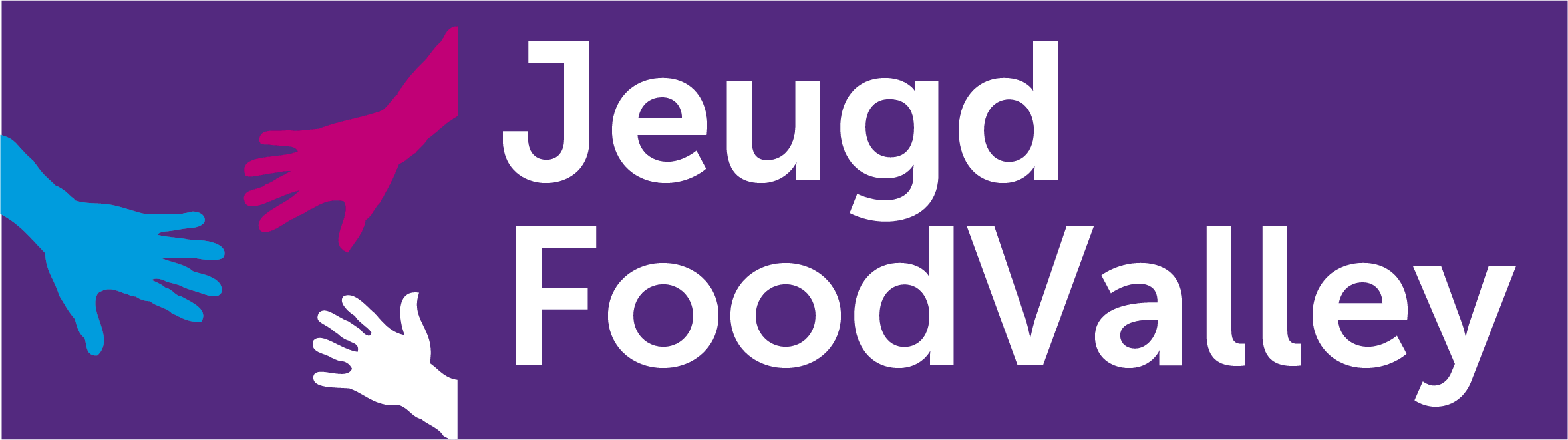